Логопедическое занятие на тему:Дифференциация звуков [С] и [З] в слогах, в словах.Часть 2Подготовила учитель-логопед Шмидт Т.А.
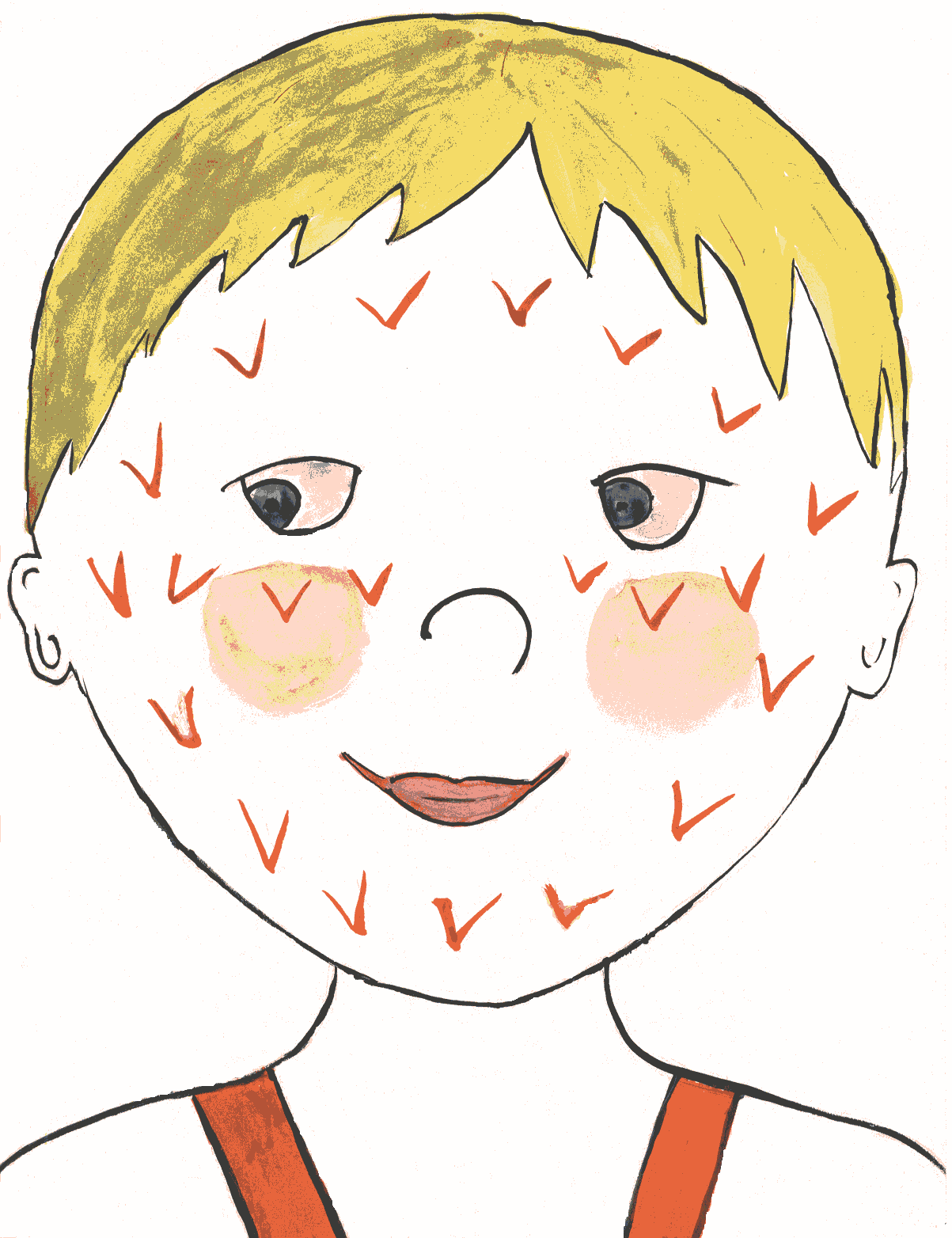 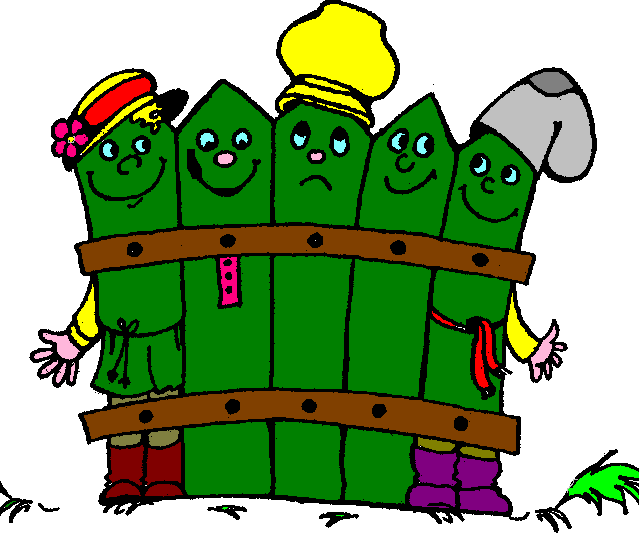 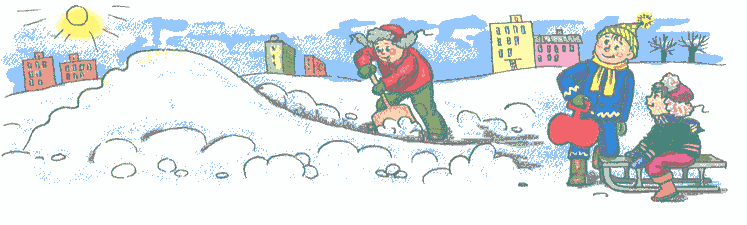 __	______

           __          ___

           ___       ___
____       ____

         ___        ____ 

         ___        ____
СА'
СА
СА
ЗА‘
ЗА
ЗА
ЗО
ЗА
СО
СО'
СО
ЗУ'
ЗА
СУ'
ЗО
ЗУ'
СА
СО
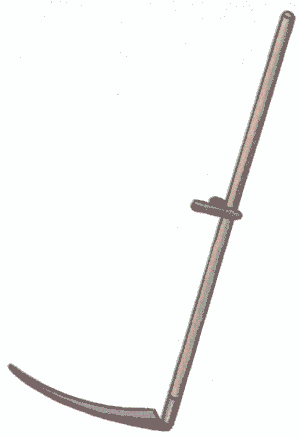 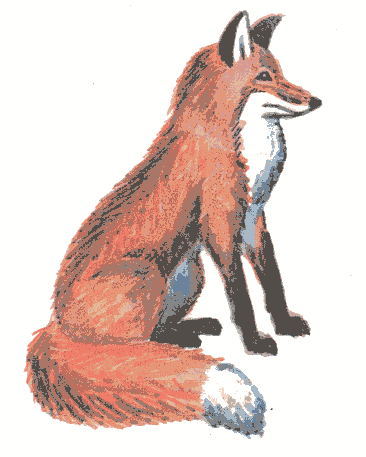 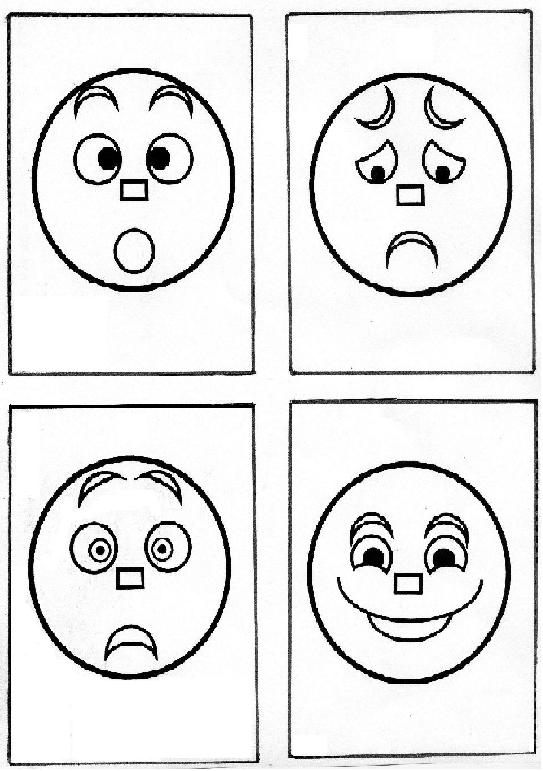 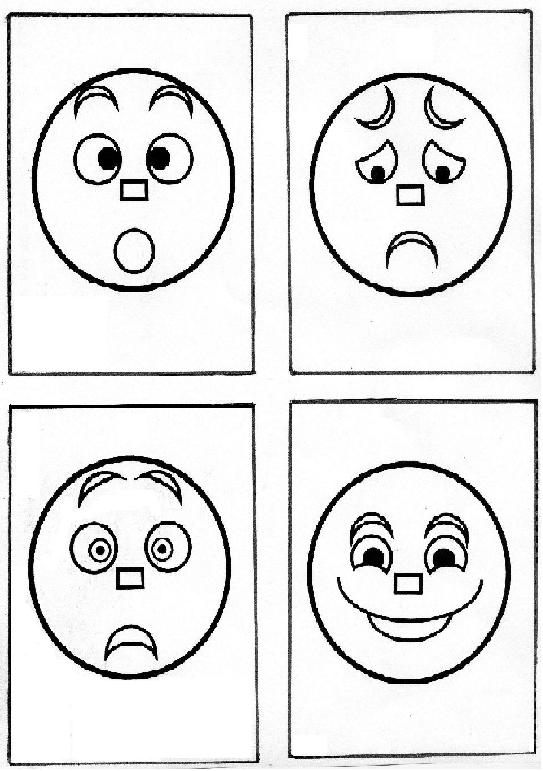